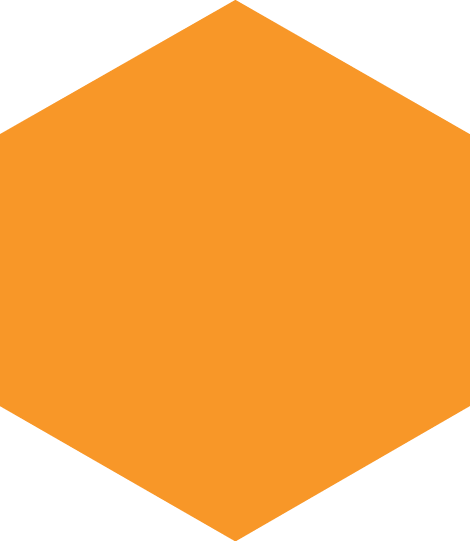 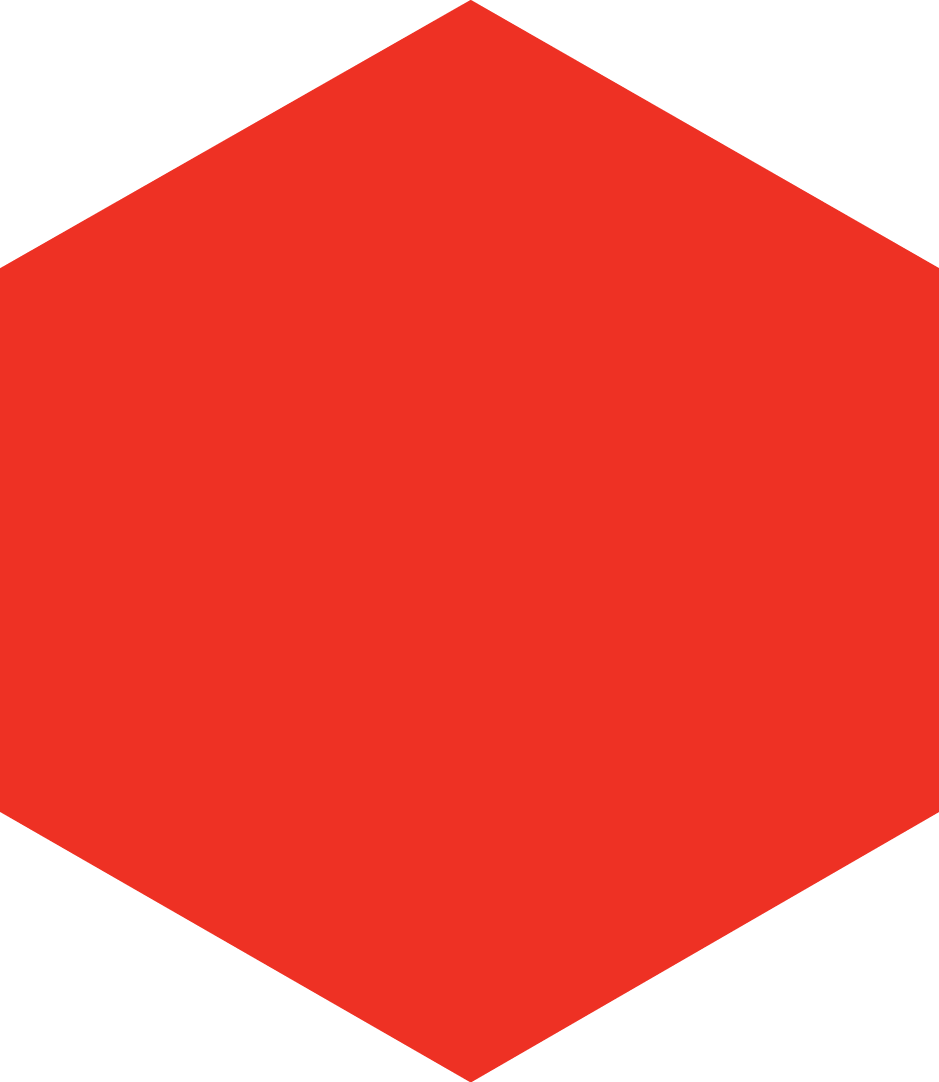 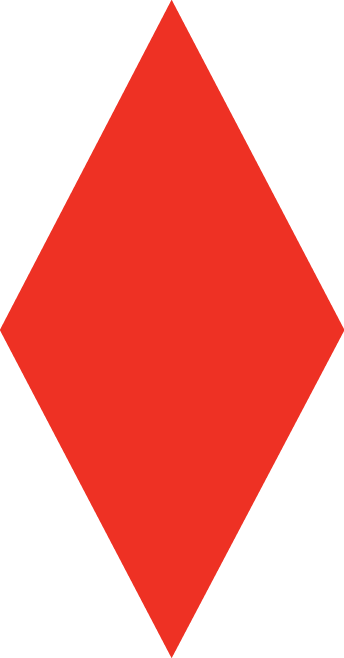 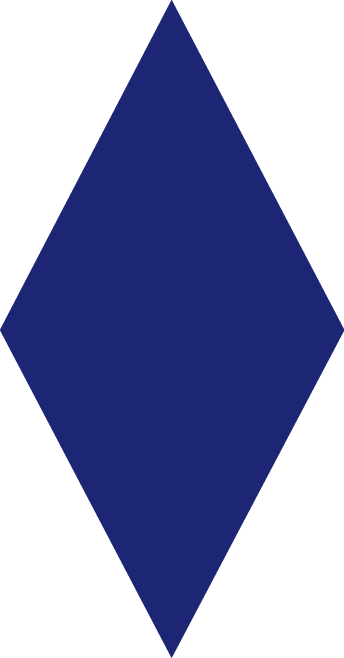 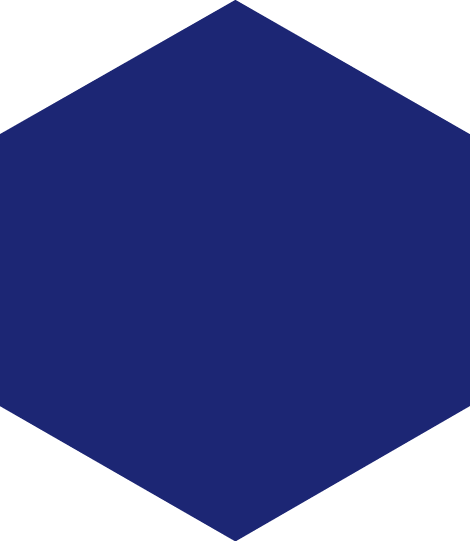 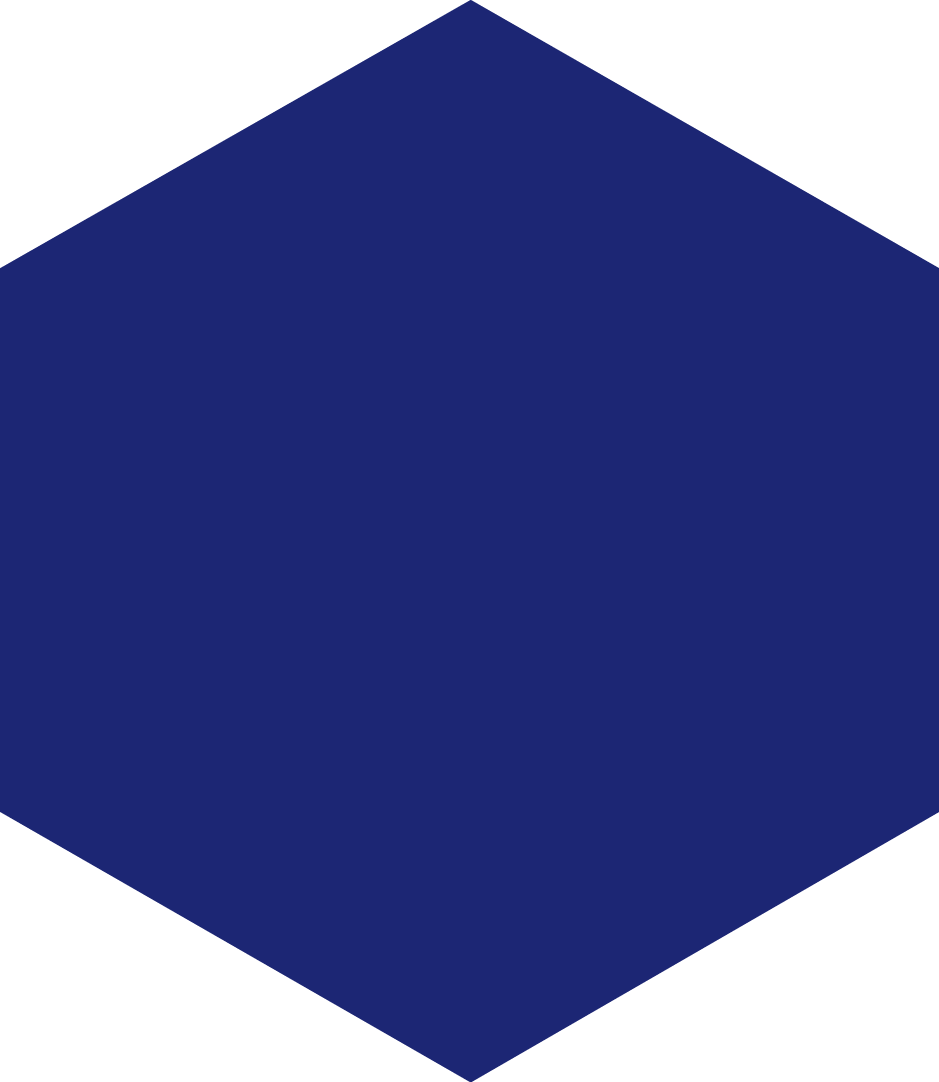 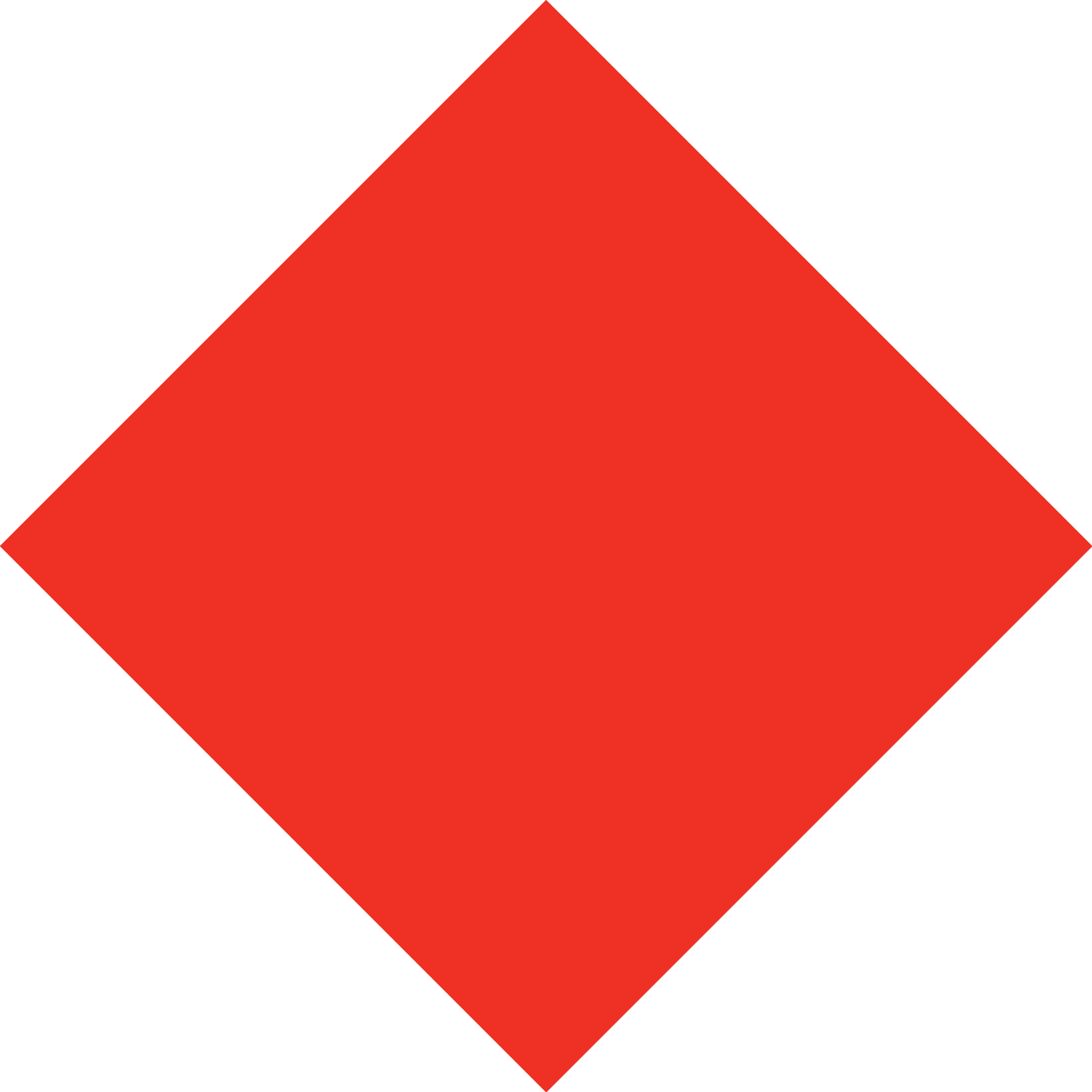 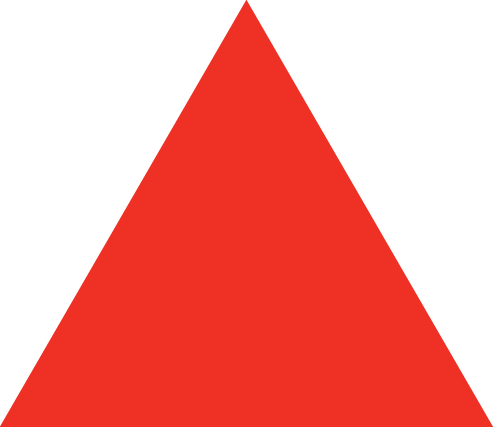 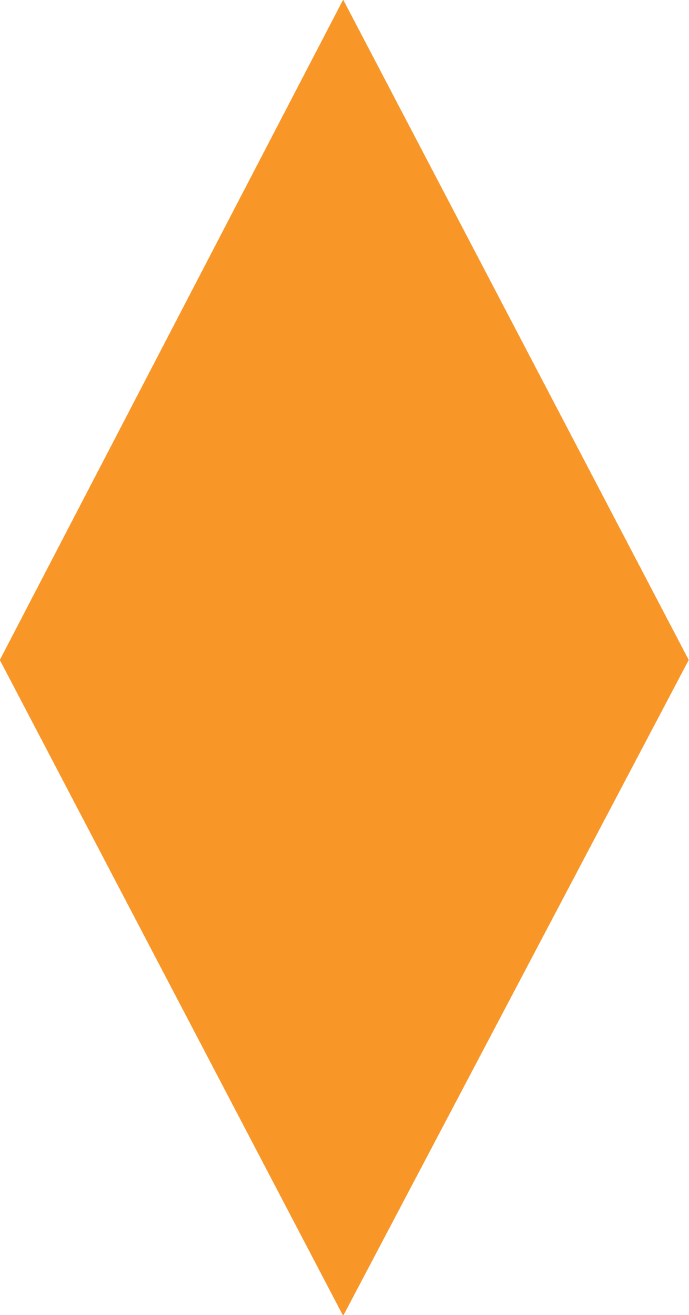 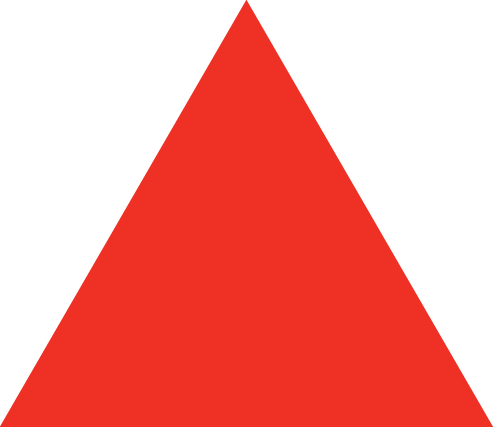 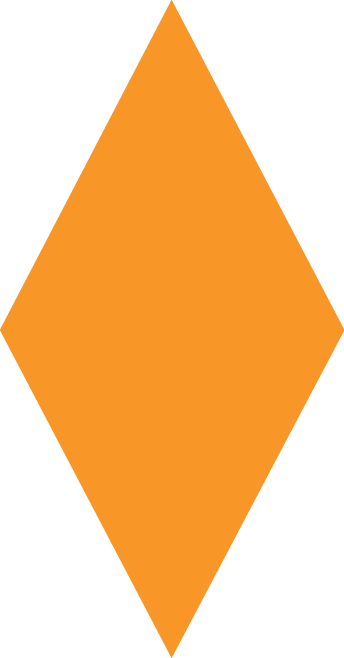 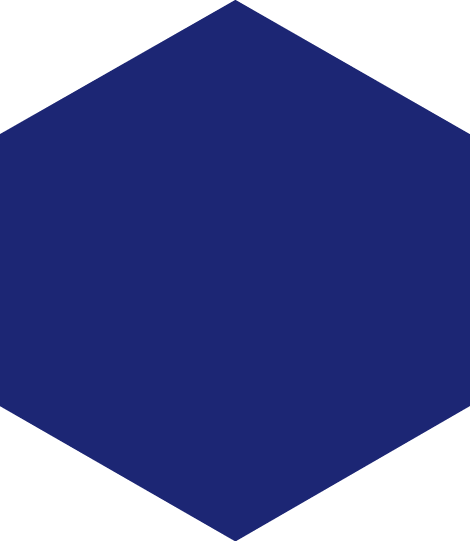 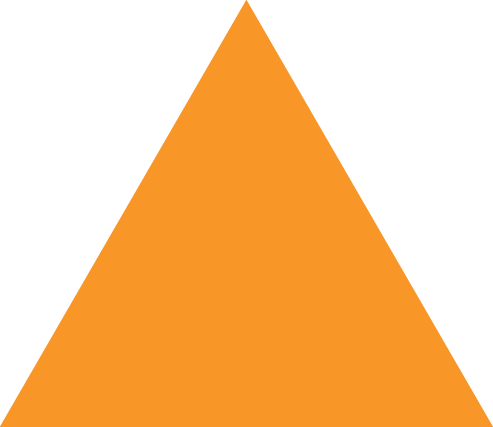 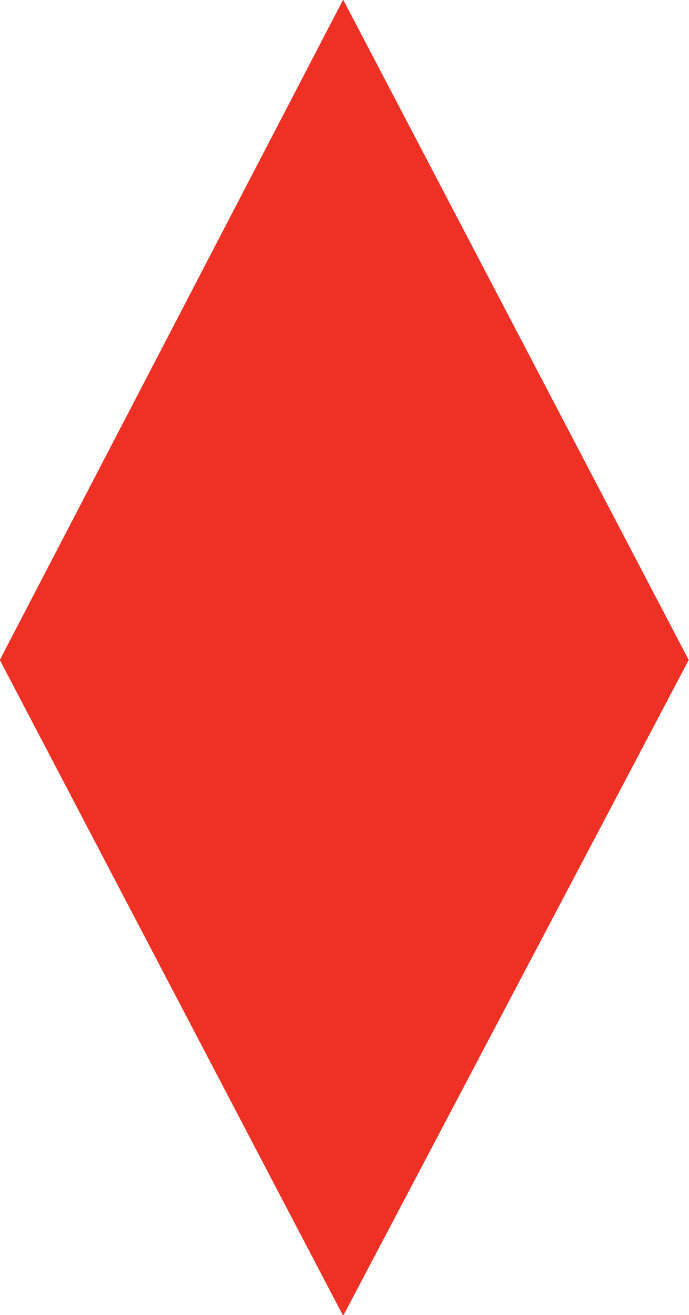 ПРОИЗВОДСТВО УСТАНОВОК, ПОЗВОЛЯЮЩИХ ЭКОНОМИТЬ
ЦЕМЕНТ ПРИ ПРОИЗВОДСТВЕ БЕТОНА, ЗА СЧЕТ АКТИВАЦИИ
ВОДЫ
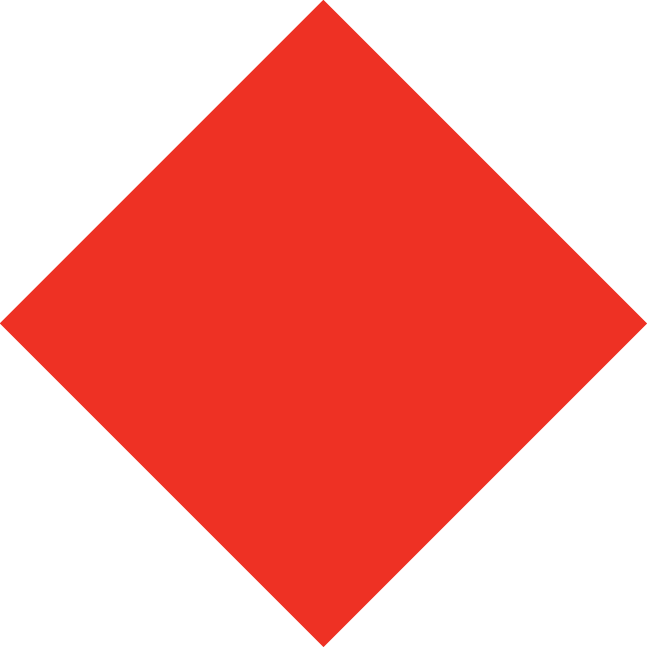 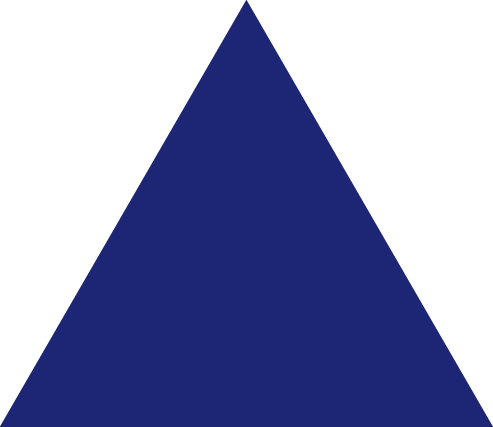 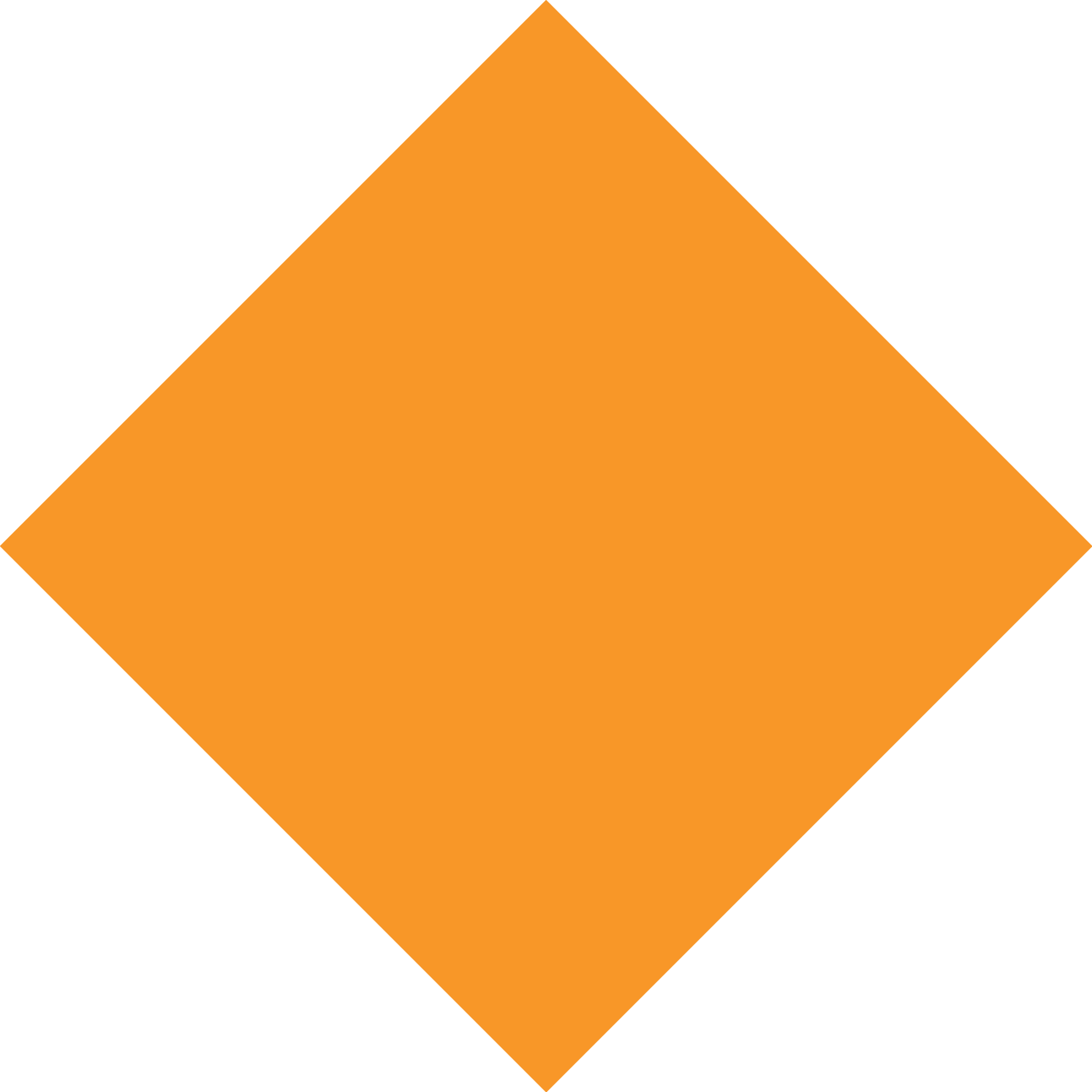 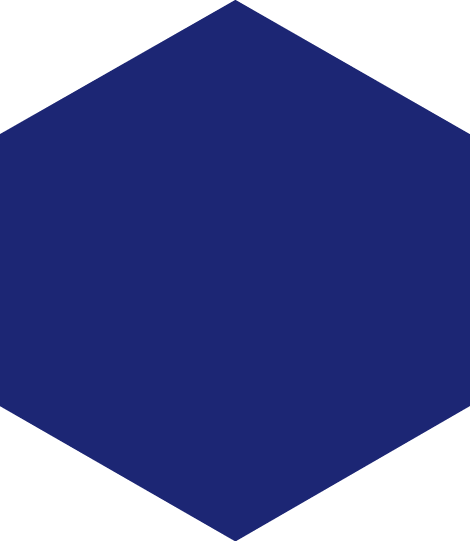 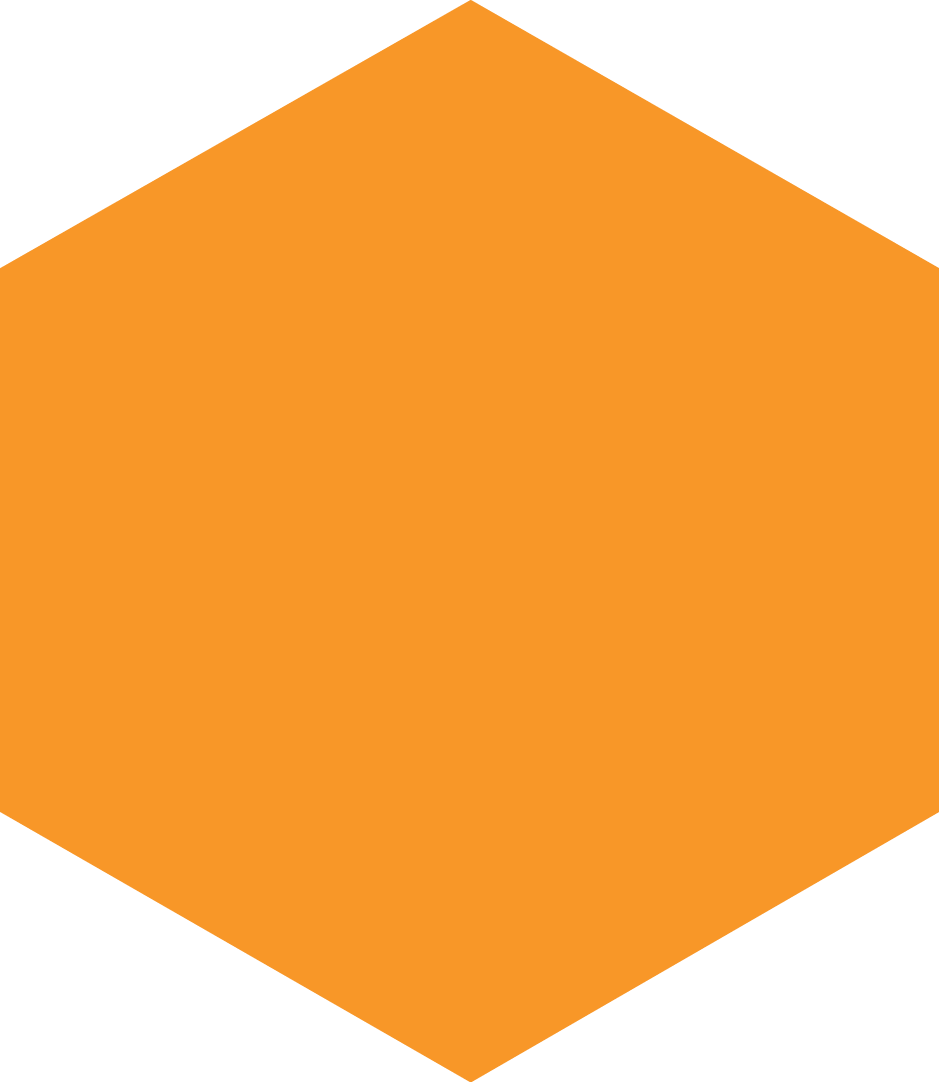 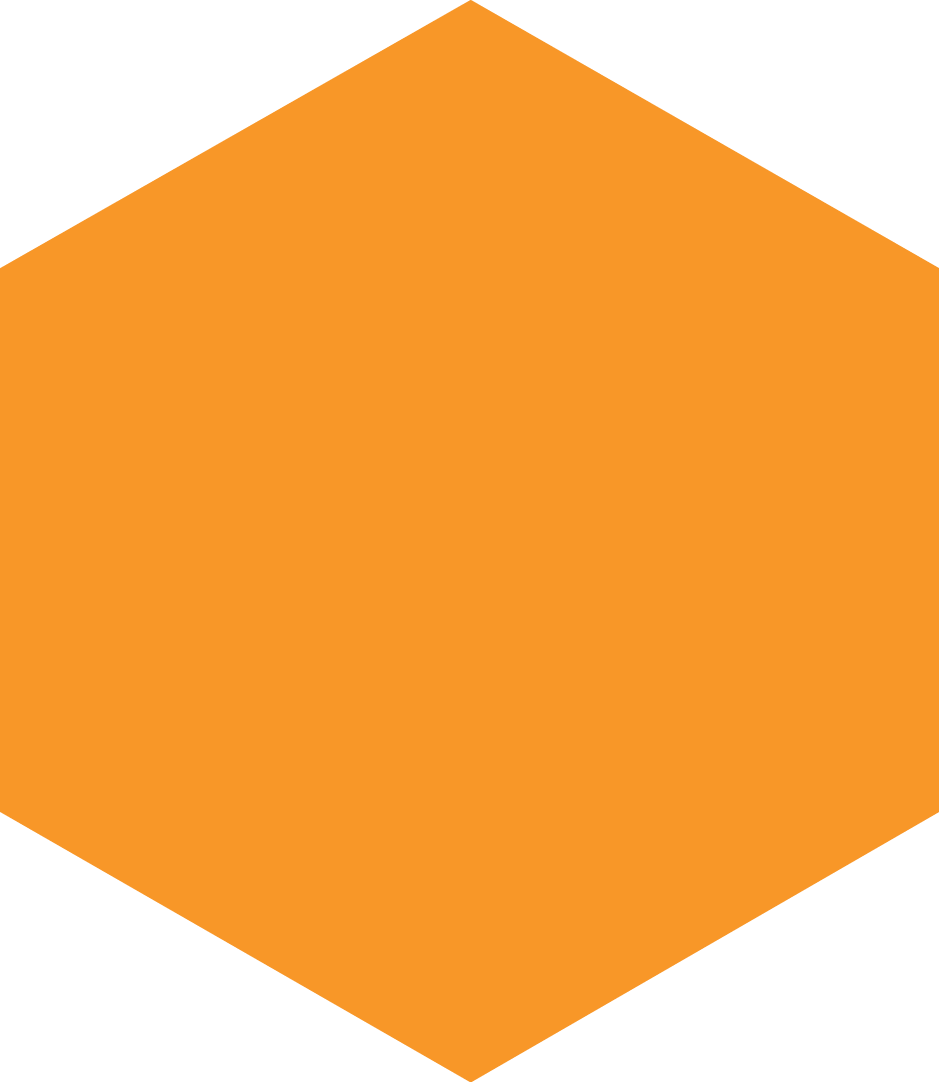 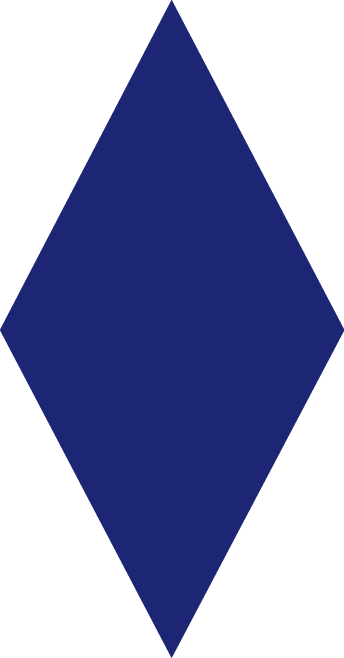 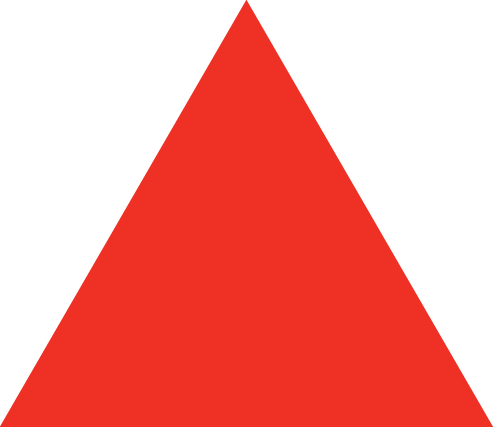 КАФЕДРА строительных материалов и  технологий АРХИТЕКТУРНО-СТРОИТЕЛЬНОГО ФАКУЛЬТЕТА
Реализует проект «Производство установок, позволяющих экономить цемент при производстве бетона, за счет активации воды»
Федеральное государственное бюджетное образовательное учреждение высшего образования Национальный исследовательский Мордовский государственный университет
Команда 5 человек, занимающаяся изучением активации воды и использовании этой воды при производстве бетона более 5 лет
Необходимый объем финансирования 3 млн. рублей
26.05.2016
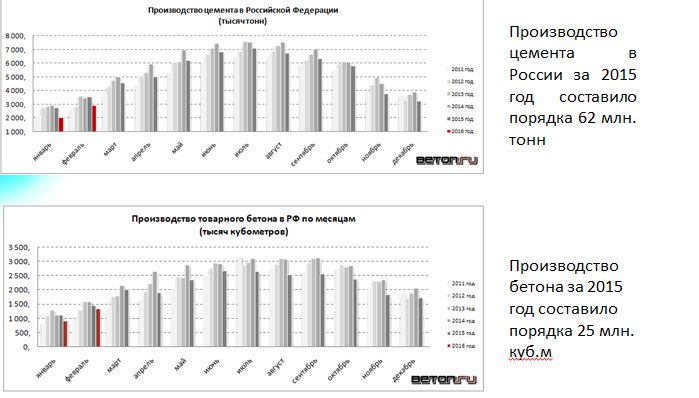 26.05.2016
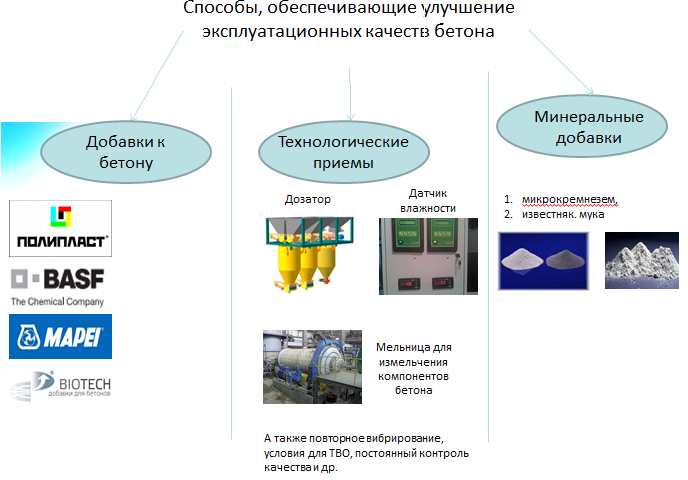 26.05.2016
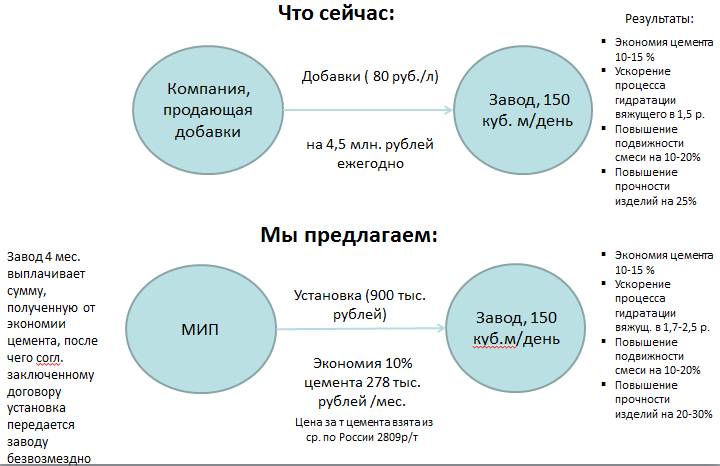 Разработка/услуга/продукт
Основные сведения о Вашем предложении
Базовое описание технологии/продукта/компетенции
Возможности и параметры 
В чем уникальность, что отличает Вас от других разработчиков
25.05.2016
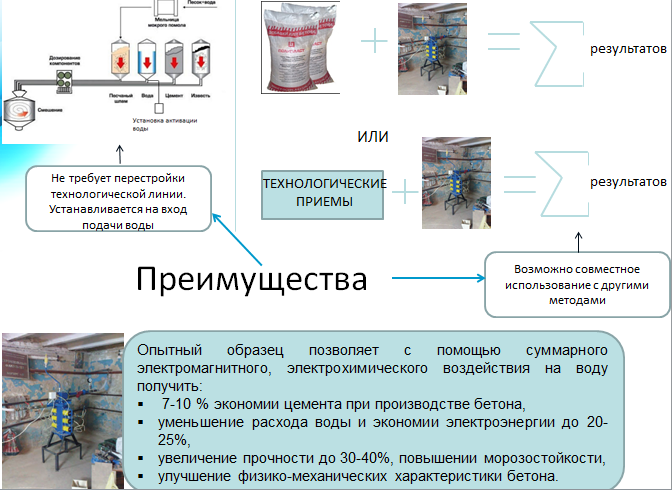 отрасль
Проблему какой отрасли/отраслей решает данная разработка
Какие проблемы решает:
Повышение качества
Снижение издержек
Новая бизнес-модель
Новая продуктовая линейка
Новые рынки сбыта
Если возможно – опорные приблизительные цифры, демонстрирующие экономику и положительный эффект внедрения
25.05.2016
Потенциальные клиенты
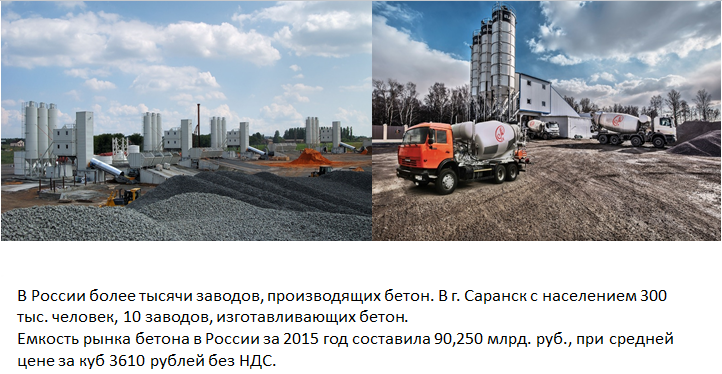 Перечислите несколько компаний-потенциальных заказчиков
С кем из них Вы уже были в контакте и проводили переговоры?
Для кого из них Вы уже выполняли контракты?
Каковы результаты этих переговоров?
С кем бы Вы хотели познакомиться?
Подписан  договор на разработку и внедрение на завод ООО «НК-бетон» установки, позволяющий экономить цемент при производстве бетона за счет активации воды.
25.05.2016
Формы сотрудничества
Ищем инвестора на 2 млн. рублей для проведения НИОКР
Направления исследований и конструкторских работ:
Разработка специального оборудования, позволяющего экономить 10 % цемента при производстве бетона, производительностью до 7 куб.м воды в час.
Исследование подбора режимов работы оборудования под особенности материалов разных регионов Приволжского федерального округа. 
Разработка промышленного оборудования, позволяющего экономить от 10 % цемента при производстве бетона производительностью до 10 куб.м воды в час, отработка в производственных условиях .
Текущее состояние проекта:
Разработан образец установки, позволяющий  активировать воду 3,5 куб. м в час, с экономией цемента при производстве бетона 7 % с сохранением физико-механических свойств бетона.
Планируются к получению патенты: 
1. Устройство для активации воды затворения (патент)2. Способ активации воды затворения для производства бетона (патент)3. Программа управления устройством активации воды затворения для производства бетона (программа для ЭВМ)
Контактная информация
Пименов Олег Александрович – руководитель проекта. Тел.: 89375145444
25.05.2016